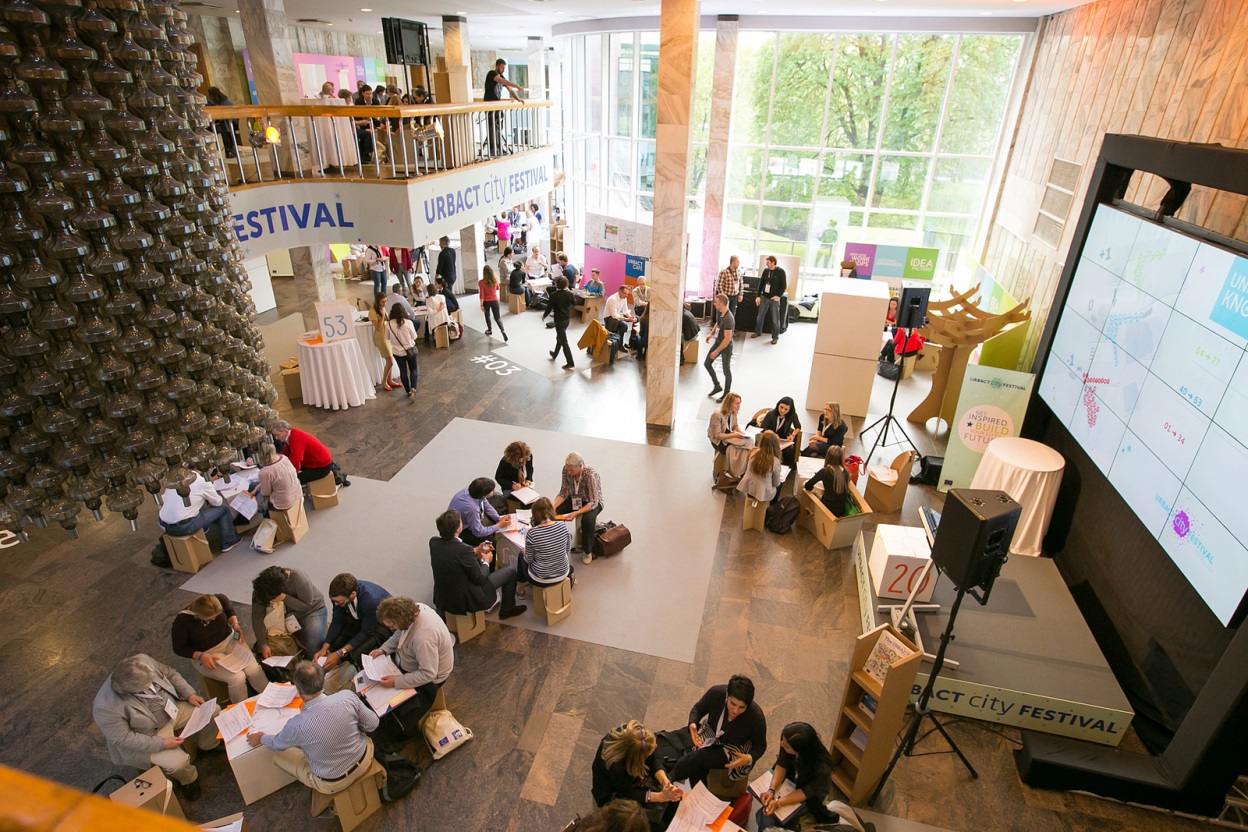 Operační program URBACT III
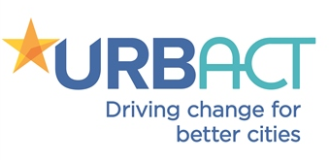 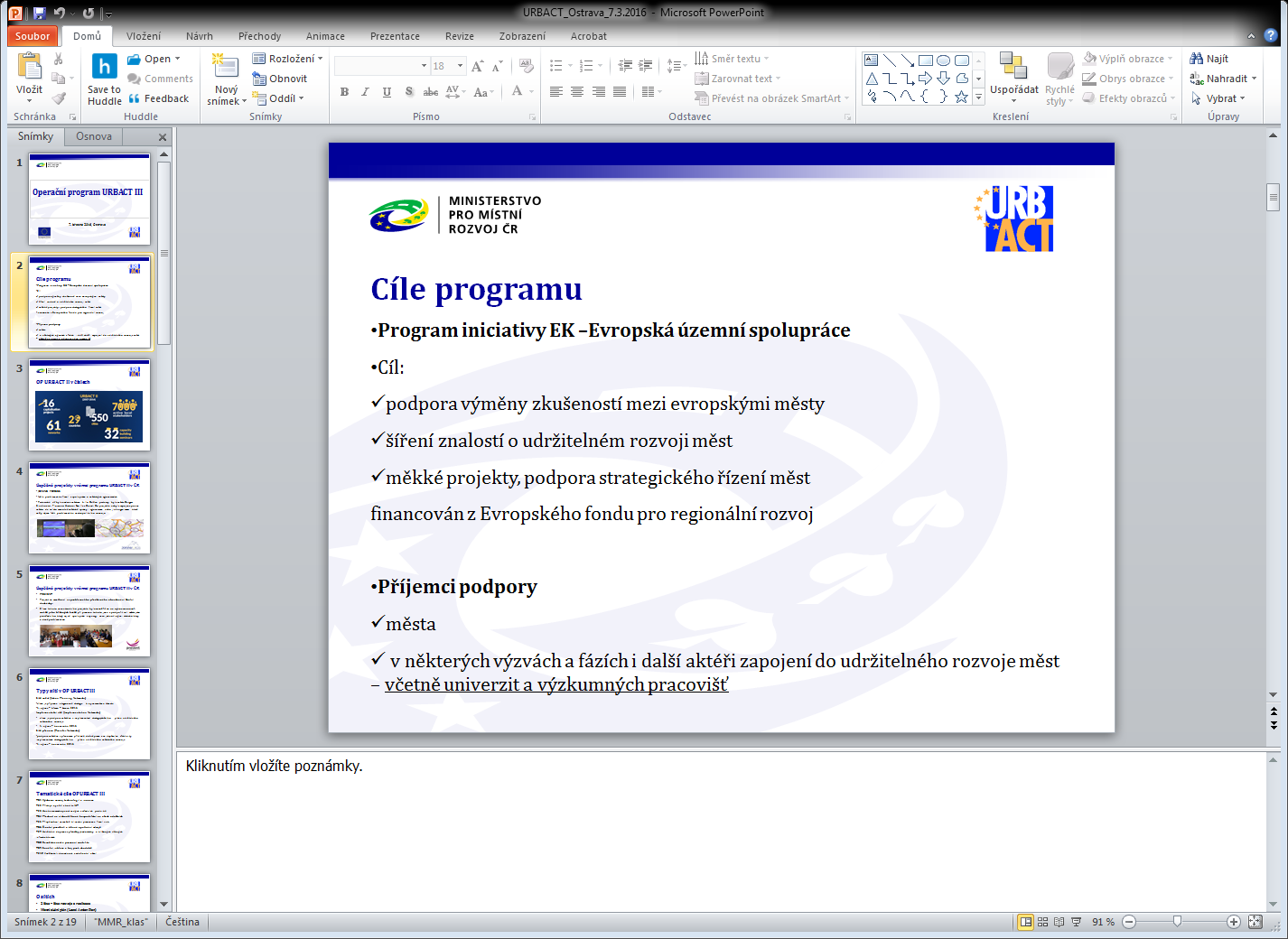 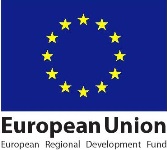 O programu
(Operační) program Evropské územní spolupráce kofinancovaný z Evropského fondu pro regionální rozvoj
Navazuje na program URBACT II
Je určen pro 28 členských států EU a 2 partnerské státy (Švýcarsko a Norsko)
Hlavním cílem programu je podpora integrovaného a udržitelného rozvoje evropských měst
Řidící orgán i sekretariát ve Francii
O programu
Cíle: 







Spolupráce v mezinárodních sítích
Publikační činnost
Vzdělávací akce
Podstata programu
Zapojení do mezinárodních sítí měst
Místní akční plány k danému tématu tvořeny místními podpůrnými skupinami
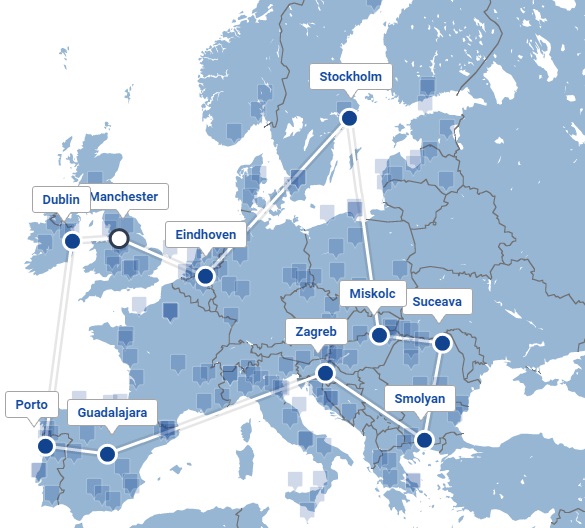 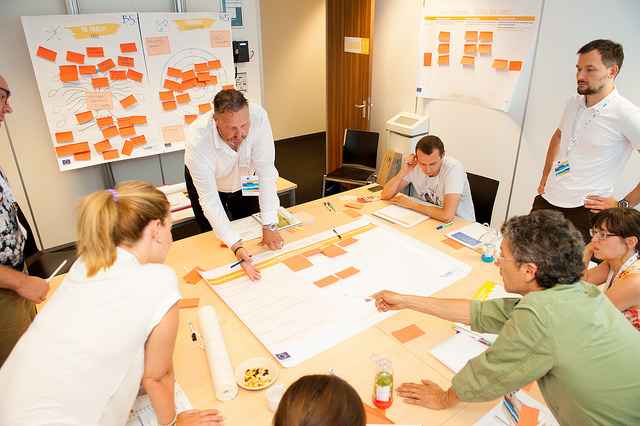 Tematické cíle:
*70% alokace programu URBACT III připadne na zvýrazněné tematické cíle.
Typy sítí:
Sítě měst (Action Planning Networks)
   Implementační sítě (Implementation Networks)
   Sítě přenosu (Transfer Networks)


města z 28 států EU a Norska a Švýcarska
městské části  a  organizované aglomerace
 v některých výzvách/fázích i instituce vlastněné  městem,  veřejná správa  na regionální a národní úrovni,  veřejné univerzity a výzkumná centra zapojená do rozvoje měst
Potencionální příjemci:
Klíčové podmínky
Místní akční plán (Local Action Plan)
Výstupem spolupráce měst v rámci partnerské sítě jsou místní akční plány každého z měst - řešení daného problému na místní úrovni.
Místní podpůrná skupina (Urbact Local Group)
Pro tvorbu místních akčních plánů je vytvořena stálá místní podpůrná skupiny složená z aktérů zapojených do řešení daného tématu.
Lead expert/Lead partner
CELKOVÝ ROZPOČET na síť v minulé výzvě: 600.000 -750.000 Euro (= ERDF + národní příspěvky)
Méně rozvinuté oblasti/přechodové oblasti: 85% ERDF
Více rozvinuté oblasti: 70% ERDF
Od spuštění programu URBACT III vyhlášeny dvě výzvy
Do druhé fáze první výzvy se zapojilo 6 českých měst se 7 projekty
V druhé výzvě žádost podalo ještě město Olomouc, výsledky výzvy budou známy začátkem října
Vyhlášení další výzvy se předpokládá na prosinec tohoto roku – výzva pro dobré praxe
Následná výzva pro partnerská města za účelem šíření dobré praxe se předpokládá v polovině příštího roku
Aktuální stav
Česká partnerská města
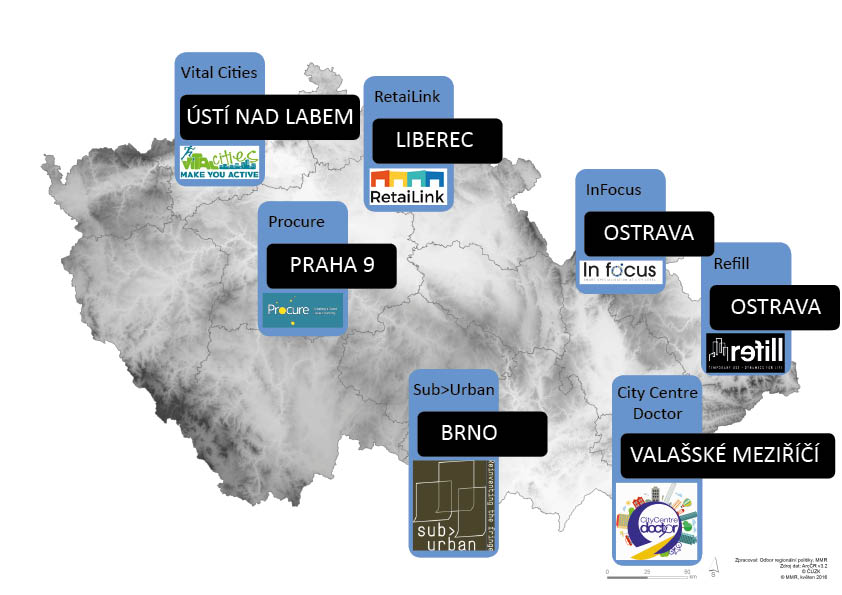 REFILL – Ostrava
řeší dočasné využíváním nevyužitých prostor
INFocus – Ostrava
zabývá se strategiemi inteligentní specializace 
Retailink – Liberec
se zaměřil na maloobchod
 Procure – Praha 9
řeší veřejné zakázky
City Centre Doctor - Valašské Meziříčí
se zasazuje o revitalizaci centra města 
Vital Cities - Ústí nad Labem
se zabývá využitím veřejných prostranctví ke sportovním účelům s cílem sociální inkluze
Sub>Urban - Brno
snaží se o zahušťování zástavby namísto jejího rozrůstání do krajiny
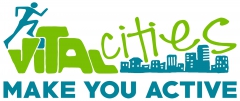 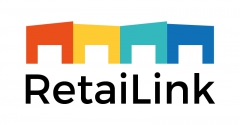 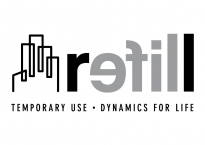 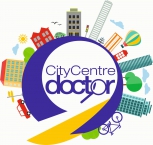 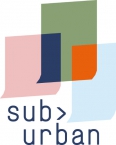 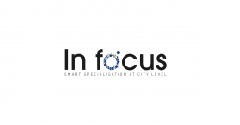 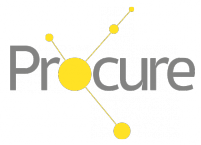 Národní kontakní místo
odbor regionální politiky 
Ministerstvo pro místní rozvoj

Kontakní osoba: Eliška Pilná
e-mail: eliska.pilna@mmr.cz
tel.:       +420 224 864 238


www.urbact.cz
www.urbact.eu
http://urbact.eu/urbact-v-ceske-republice

Twitter: URBACT_CZ
Facebook: Urbact Czech Republic
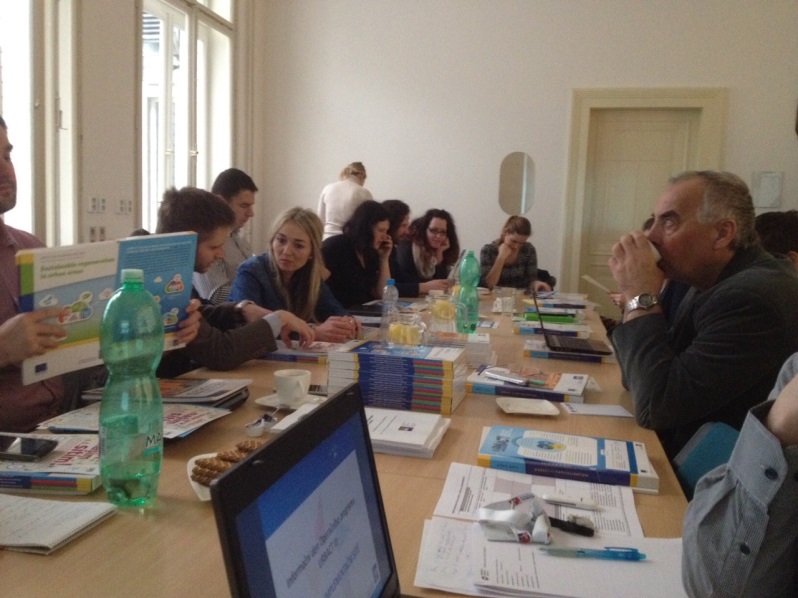 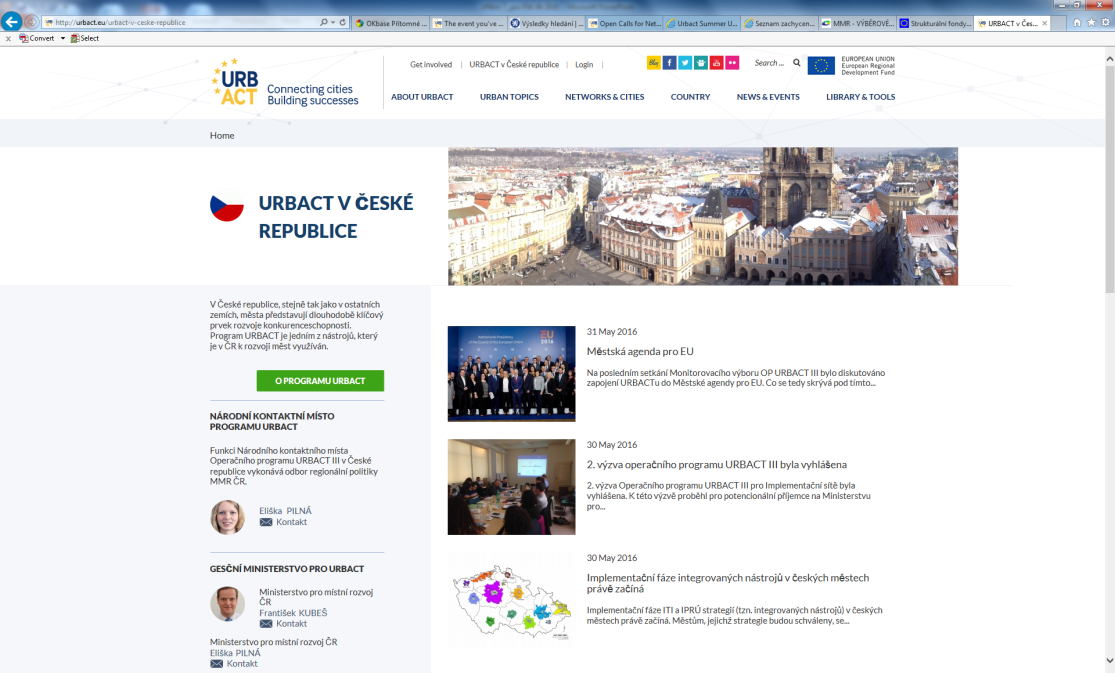 [Speaker Notes: S dotazy ohledně programu je možné se obracet na Národní kontaktní místo. Více informací lze nalézt na těchto odkazech.]